Il tempio nascosto
Regole del gioco e punteggio
La scheda verrà letta dall’animatore. 
Bisogna scegliere tra le due opzioni offerte ed andare verso la scheda scelta.
Abbiamo 6 carte: A,B,C,D,E,F, che vanno conservate ogni qualvolta si incontrano nelle schede.
Chi raggiunge per prima la scheda 24 e quindi riesce ad uscire dalla grotta insieme all’amico Rufio,  finisce l’avventura e vince.
Il tuo vecchio amico Rufio di Brixia, abile con la spada e principe dei ladri, ha osato un po' troppo la scorsa sera. Un gruppo di uomini conosciuti come "la Setta" lo ha catturato e stanotte lo offriranno in sacrificio al loro empio dio. Non una buona cosa per le tue borse, dato che l'uomo ti deve ancora una discreta somma di denaro. Denaro che perderai sicuramente dopo la sua dipartita. Devi andare a salvarlo e trovare il tempio dove lo hanno portato. In più diciamocelo, è l'unica persona con cui vale la pena chiacchierare davanti a un buon boccale di sidro nelle fredde notti del nord. 

Durante il percorso potrai vincere delle carte che ti orienteranno nella strada
Vai al 2
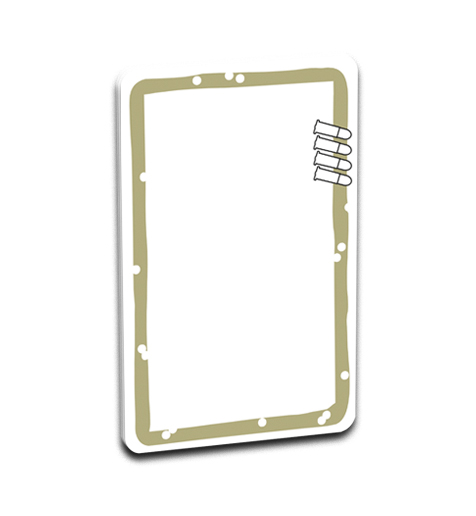 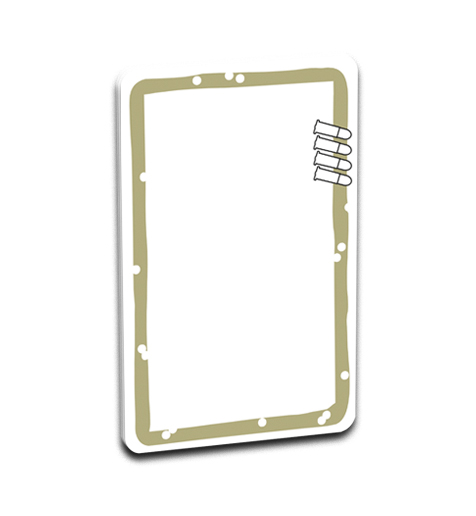 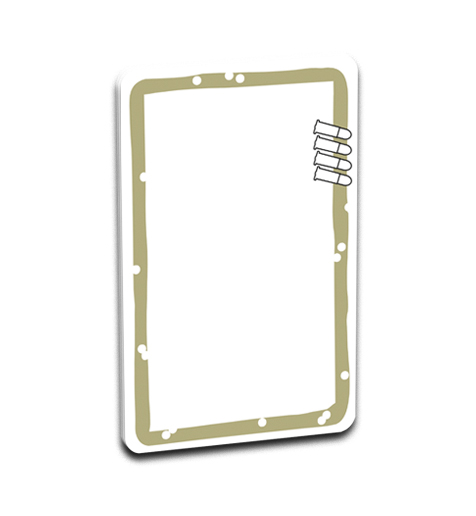 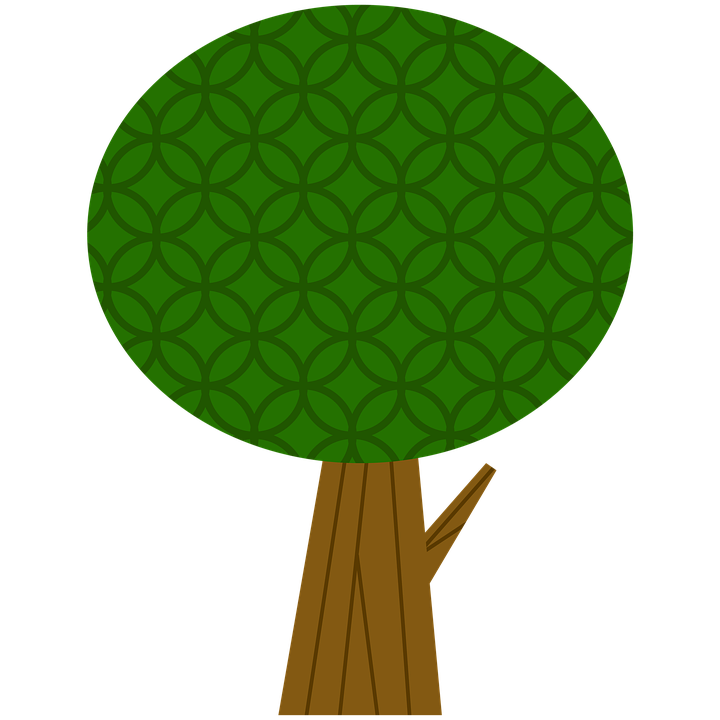 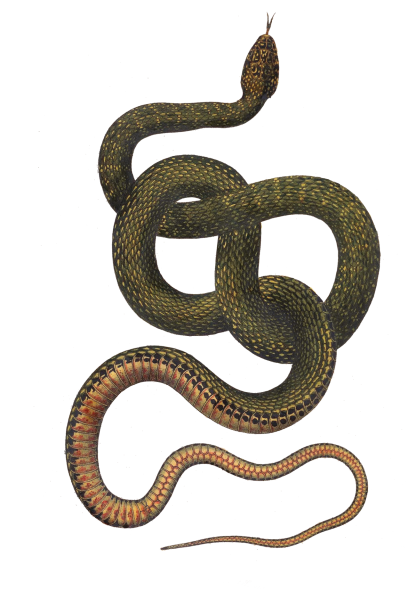 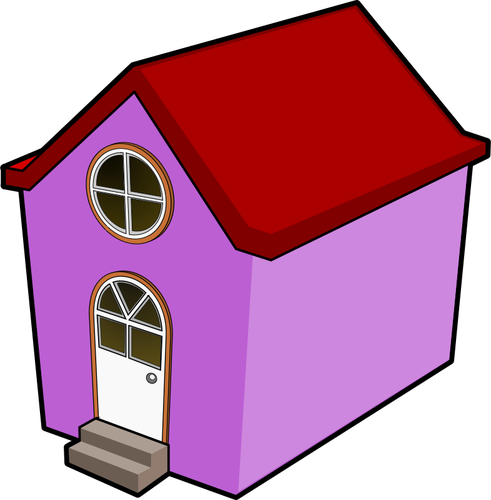 A
B
C
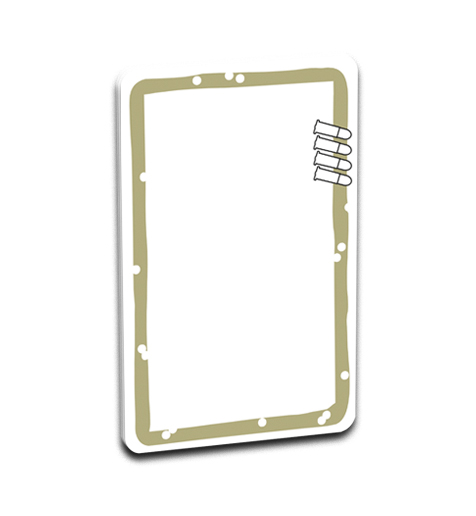 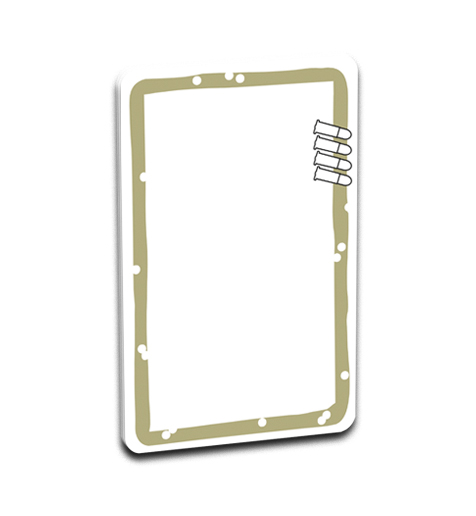 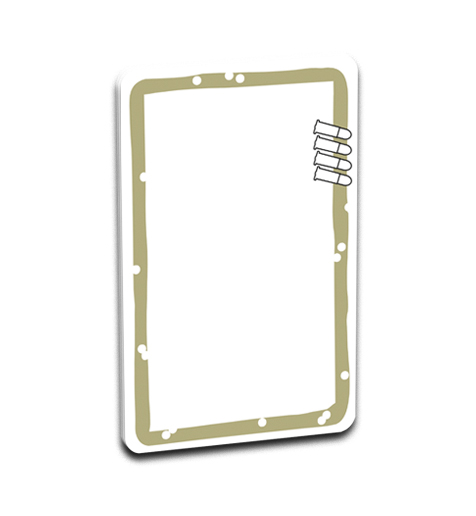 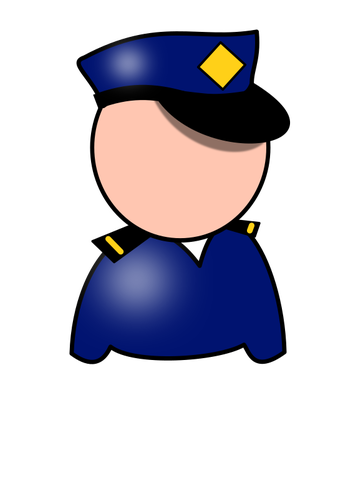 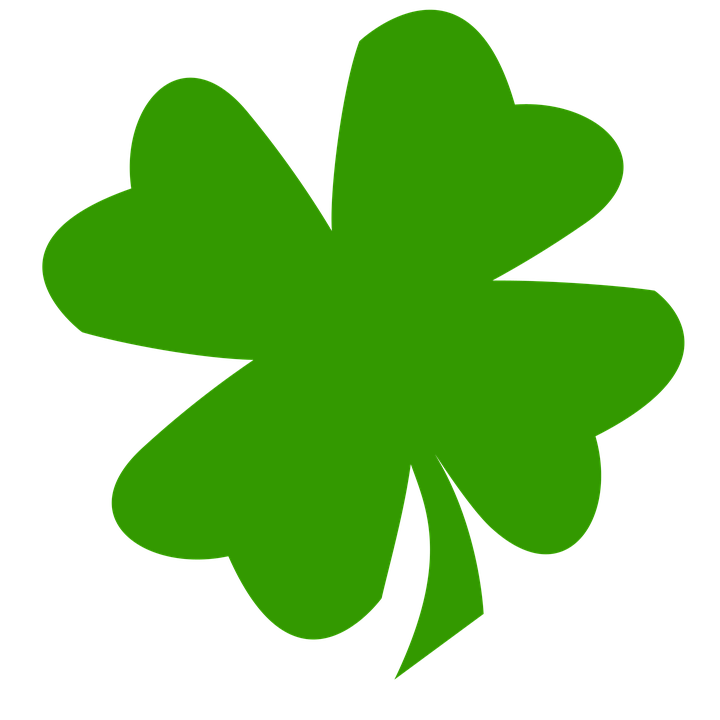 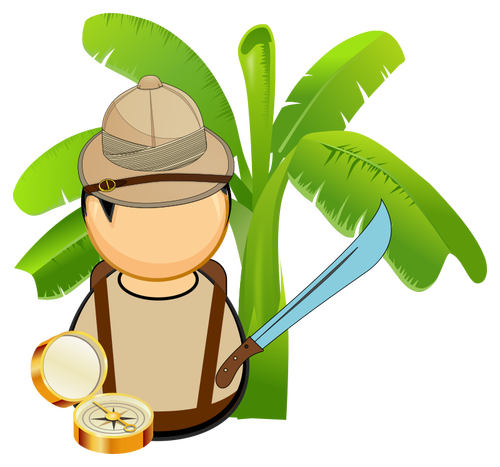 E
F
D
Scheda 2 
Parti al tramonto, percorrendo velocemente il vecchio sentiero che si inerpica sulla collina e giungendo all'ingresso di una grotta. Questo posto, appartenuto un tempo a un piccolo clan di goblin che infestava la regione, è ora divenuto luogo di culto. Nascosto dalla vegetazione ti fermi a osservare due adepti della setta, riconoscibili dalla grigia tunica, di guardia all'ingresso della caverna. 
Se attendi il calare del buio per prenderli di sorpresa e eliminarli vai al 3 Se decidi di creare un diversivo vai al 4
Scheda 3 
Non ci vuole molto perché la tenebra ammanti ogni cosa; solo una flebile luce, proveniente dall'interno della grotta, illumina i due uomini. Decidi di avanzare nascosto dal buio, arrivando a pochi passi da loro. Gli balzi addosso, deciso a tramortirli entrambi. La colluttazione è rapida. Riesci a far svenire uno dei due, ma mentre stai lottando con il secondo senti delle robuste braccia che ti afferrano da dietro. Altri adepti, attirati dal rumore della colluttazione, sono arrivati e ora ti bloccano a terra, sei sopraffatto. Non avevi pensato che avrebbero potuto essercene molti altri all'interno del complesso sotterraneo. Uno degli uomini in grigio ti colpisce con un bastone, facendoti svenire. 
Vai al 5
Scheda 4 
Non hai tempo da perdere e poi non sai se e quanti possano essercene di guardia dentro la grotta. Come dice il tuo amico Rufio, perché affrontare un pericolo se ci puoi passare attorno? Con il trucco più vecchio del mondo crei un rumore ai margini del bosco in cui sei rintanato, abbastanza vicino all'imboccatura della grotta ma non tanto da essere visibile ai due uomini. Contando sul fatto che degli adepti di un dio sanguinario non possano essere abbastanza svegli da capire il trucco, fai scattare la tua trappola. I due uomini, attirati dal rumore si spostano per andare a controllare, abbastanza lontano perché tu possa sgattaiolare dentro l'antro buio. 
Vai al 6
Scheda 5 
La prima cosa che vedi riprendendo conoscenza è Rufio, illuminato solo dalla flebile luce di una candela, seduto davanti a te nell'angolo opposto della piccola cella sotterranea in cui ti trovi. "Complimenti amico mio! Ottimo piano! Ora però mi spiegheresti come uscire da questa cella? credo che stiano venendo a prenderci per offrirci in sacrificio al loro dio... non che avessi di meglio da fare questa sera..." Guardi il viso del ladro sorridente e non sai bene quali parole usare per dirgli che siete spacciati... 
La tua avventura finisce qui. Ma puoi sempre ritentare tornando al punto 2. Buona fortuna!
Scheda 6 
Attraversi uno stretto cunicolo fino a ritrovarti in una sala illuminata solo da qualche torcia. Su un lato della grotta sono disseminati dei giacigli, forse per gli uomini di guardia, un’apertura alla tua sinistra sembra portare in un altro cunicolo illuminato da torce, mentre alla tua destra un'apertura sulla parete di roccia sembra portare ad un anfratto immerso nell'oscurità. Senti una voce e dei passi avvicinarsi dall'apertura a sinistra, sta arrivando qualcuno. 
Se decidi di fare un imboscata all'uomo che sta arrivando, vai al 7 
Se entri nell'anfratto buio, vai al 8
Scheda 7 
Come l'uomo in tunica grigia esce dall'apertura lo attacchi, cogliendolo impreparato, ma hai sbagliato i calcoli. L'uomo non è da solo, altre due persone lo accompagnano e presto riescono ad avere la meglio su di te. Ti bloccano a terra e l'ultima cosa che vedi prima di svenire e un grosso randello di legno che cala sulla tua testa. 
Vai al 5
Scheda 8 
Prendi coraggio e entri nell'anfratto nella completa oscurità. Ti acquatti, protetto dalle ombre e rimani a osservare da dietro una roccia. Tre uomini in grigio entrano nella cavità in cui eri un attimo fa. Appena in tempo, pensi, non saresti riuscito a sopraffarli tutti. Attendi che gli uomini passino oltre per poi approfittarne ed entrare nel corridoio da cui sono arrivati. 
Vai al 9
Scheda 9 
Sei a un incrocio, vecchie pitture rupestri fatte dal vecchio clan di goblin che abitava queste caverne sono in parte ancora visibili sulla roccia. Non osi immaginare che genere di inchiostro abbiano usato per farle. Da un lato della grotta proviene una forte luce e scorgi l'ingresso di una grande sala illuminata da molto candele. Dalla parte opposta invece è stato ricavato un dormitorio, giacigli sparsi ovunque e piccole botti di legno mostrano che qualcuno sta utilizzando questo posto di frequente. Il bivio continua con una biforcazione che porta nell'oscurità del complesso sotterraneo. 
Se decidi di andare nella sala illuminata, vai al 10 
Se decidi di inoltrarti ulteriormente nel complesso sotterraneo, vai all’11
Scheda 10 
Se possiedi Carta A, vai al 12 
Altrimenti vai al 13
Scheda 11 
La grotta si dirama ulteriormente, puoi proseguire dritto, nel corridoio poco illuminato, decidere di salire dei rozzi gradini di pietra che sembrano portare in un’altra gotta o scendere verso il basso, entrando in una cavità in cui intravedi la luce fioca di una torcia e delle casse di legno. 
Se vai dritto, vai al 14 
Se percorri i gradini, vai al 15 
Se scendi verso la cavità, vai al 16
Scheda 12 
Questa grande grotta è stata adibita a cappella, alcune file di panche sono poste al centro della sala mentre nella parete opposta all'ingresso, sfruttando un anfratto naturale nella roccia, è stato ricavato un altare. Un uomo con una tunica rosso porpora sta parlando agli uomini in tunica grigia seduti sulle panche, enfatizza le sue parole con ampi gesti delle braccia e con un grande pugnale argentato che tiene in mano. Camuffato da adepto ti siedi in una delle panche ascoltando il rito, fortunatamente stanno solo sacrificando un animale, ma pensi che non ci voglia molto prima che si decidano a passare a qualcosa di più "umano". Al termine del sacrificio l'uomo con la tunica rossa appoggia il pugnale sull'altare e esce dalla sala, seguito da una processione di fedeli. Ti avvicini e afferri l'arma, appena la sala è vuota, potrebbe servirti nel caso la tua copertura dovesse saltare. Guadagni la carta B e Vai al 17
Scheda 13 
Questa grande grotta è stata adibita a cappella, alcune file di panche sono poste al centro della sala mentre nella parete opposta all'ingresso, sfruttando un anfratto naturale nella roccia, è stato ricavato un altare. Un uomo con una tunica rosso porpora sta parlando agli uomini in tunica grigia seduti sulle panche, enfatizza le sue parole con ampi gesti delle braccia e con un grande pugnale argentato che tiene in mano. Stanno facendo un sacrificio! devi sbrigarti! Corri in mezzo alla sala saltando sulla panca e facendo cadere alcuni degli uomini in grigio. La tua agilità ti permette in un attimo di arrivare davanti al gran sacerdote. Guardi sull'altare di pietra, ma vedi solo gli occhi languidi di un capretto che ti stanno fissando. Stupito dalla scena ti blocchi imbambolato abbastanza perché tutti i cultisti piombino su di te. 
Vai al 5
Scheda 14 
La grotta si apre in un enorme antro naturale, ma poco prima si dirama in uno stretto corridoio che prosegue nell'oscurità. 
Se decidi di entrare nella grande sala, vai al 18 
Se decidi di percorrere lo stretto cunicolo, vai al 19
Scheda 15 
Questa stanza, a forma vagamente circolare, presenta una serie di nicchie scavate nella roccia in cui sono accatastate moltissime statuine in vari materiali rappresentanti i più svariati demoni. Dai più piccoli monili in oro e argento, alle più numerose in legno, fino a tozzi demoni di pietra. 
Se decidi di prendere una statuina d'oro, vinci la carta C 
Se decidi di prendere una statuina di legno, vinci la carta D 
Se decidi di prendere una statuina di pietra, vinci la carta E 
Se non prendi nessuna statuina non vinci alcuna carta. 
Esci dalla stanza andando al 14
Scheda 16 
La cavità viene utilizzata come magazzino, diverse casse e botti sono accatastate qua e la. Ne apri qualcuna, provviste, oggetti comuni, niente di utile, o almeno così ti sembra. Aprendo però un baule trovi quelle che sembrano essere delle tuniche, grigie. Pensi di aver appena trovato un ottimo modo di passare inosservato. Indossi immediatamente una tunica e la stringi con una vecchia cintura di pelle, ora sei tale e quale a un adepto della setta. Vinci la carta A 
Se vai verso la zona inesplorata della caverna, vai al 14 
Se percorri i gradini, vai al 15 
Se decidi di andare verso la sala illuminata dalle candele che hai incontrato prima, vai al 10
Scheda 17 
Torni alla diramazione, puoi proseguire dritto, nel corridoio poco illuminato, decidere di salire dei rozzi gradini di pietra che sembrano portare in un altra gotta o scendere verso il basso, entrando in una cavità in cui intravedi la luce fioca di una torcia e delle casse di legno. 
Se vai dritto, vai al 14 
Se percorri i gradini, vai al 15
Scheda 18 
Questa è sicuramente la grotta più ampia del complesso, grandi pilastri di roccia reggono una volta costellata di stalattiti che sembra volerti cadere addosso in ogni istante. Un altare circolare è posto quasi in mezzo alla stanza, sopra di esso un statuina di granato rosso a forma di demone, la cui fattura mostra tutta l'abilità dell'artigiano che l'ha scolpita. 
Se decidi di afferrare la statuina, vai al 20 
Se hai una statuina di demone con te, vai al 22
Scheda 19 
Appena percorri lo stretto cunicolo intravedi una flebile luce di una candela in lontananza. Ti avvicini con passo furtivo fino ad arrivare a delle sbarre. Mentre tenti di vedere nel buio oltre di esse, una voce ti fa trasalire. "Non sono mai stato così felice di vederti" esclama Rufio attraverso le sbarre, "forza fammi uscire e sarò ben lieto di pagare i miei debiti con gli interessi!" Ti guardi intorno e noti a pochi passi dalle sbarre una leva, la abbassi e la saracinesca che ti separa dal tuo amico si alza. Insieme ripercorrete il cunicolo fino a ritrovarvi nel cuore del complesso. "ho visto un oggetto di grande valore nella sala qui accanto, andiamo a prenderlo, ci ripagherà del disturbo di questa notte!". Dice Rufio. 
Se segui il consiglio del tuo amico vai al 18 
Se pensi non ci sia tempo da perdere, o hai la carta F vai al 23
Scheda 20 
Senti un flebile "click", mentre una vibrazione percorre tutta la stanza. il soffitto della grotta comincia a crollare, enormi stalattiti piovono su di te seppellendoti. 
La tua avventura finisce qui. Ma puoi sempre ritentare tornando al paragrafo 2. Buona fortuna!
Scheda 21 
Con una veloce mossa sostituisci la scultura del demone in granato con il monile d'oro. Ma ti rendi subito conto che la piccola scultura dorata non è stata la scelta giusta. 
Vai al 20
Scheda 22 
Una volta ti avevano raccontato una storia di un avventuriero che aveva fatto scattare una trappola raccogliendo un idolo di pietra e sostituendolo con un altro, ma di peso differente. Ora tocca a te. 
Se hai la carta C, vai al 21 
Se hai la carta D, vai al 26 
Se hai la carta E, vai al 28
Scheda 23 
Percorrete insieme i cunicoli in direzione dell'uscita, ma improvvisamente da dietro un angolo spuntano degli uomini in grigio. 
Se hai la carta A, vai al 24 
Se hai la carta B, vai al 27 
Se non hai nessuna di queste carte vai al 25
Scheda 24
 "Porto il prigioniero nella cappella per il sacrificio" dici in tono deciso. Gli uomini in grigio ti fanno un cenno di assenso e passano oltre. Appena tu e Rufio varcate la soglia della grotta vi dileguate nella foresta. 

Complimenti hai salvato Rufio e finito l'avventura! 
Se hai anche la carta F non solo hai finito l'avventura ma ti sei portato a casa un bottino supplementare! 
Onore a te avventuriero!
Scheda 25 
"Intrusi!" grida uno degli uomini in grigio mentre i suoi compagni vi attaccano immediatamente, tu e Rufio vi difendete con tutte le forze, ma sono in troppi, e presto hanno la meglio. Senti un forte dolore alla testa e tutto intorno a te si fa buio. 
Vai al 5
Scheda 26 
Con una veloce mossa sostituisci la scultura del demone in granato con la statuetta in legno. Ma ti rendi subito conto che la leggera scultura non è stata la scelta giusta. 
Vai al 20
Scheda 27 
Uno degli uomini in grigio ti squadra e sembra notare il grande e decorato pugnale che porti alla cintura. "Ladri!" urla, mentre i suoi compagni vi attaccano immediatamente, tu e Rufio vi difendete con tutte le forze, ma sono in troppi, e presto hanno la meglio. Senti un forte dolore alla testa e tutto intorno a te si fa buio. 
Vai al 5
Scheda 28 
Con una veloce mossa sostituisci la scultura del demone in granato con la statuetta di pietra. Trattieni il respiro per un attimo, ma non succede niente. Ha funzionato. Imbocchi l'uscita della grotta e ti immetti nello stretto cunicolo con il tuo trofeo sottobraccio. 
Vinci la carta F e vai al 19
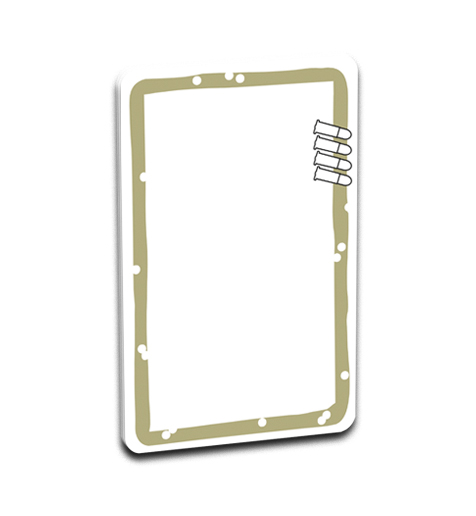 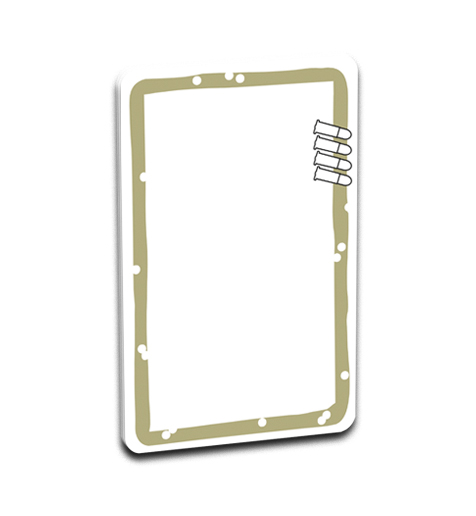 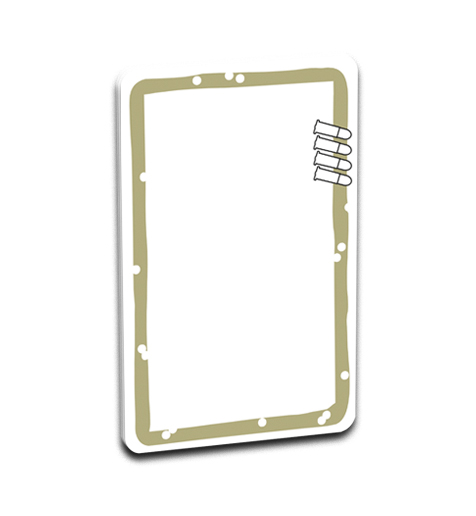 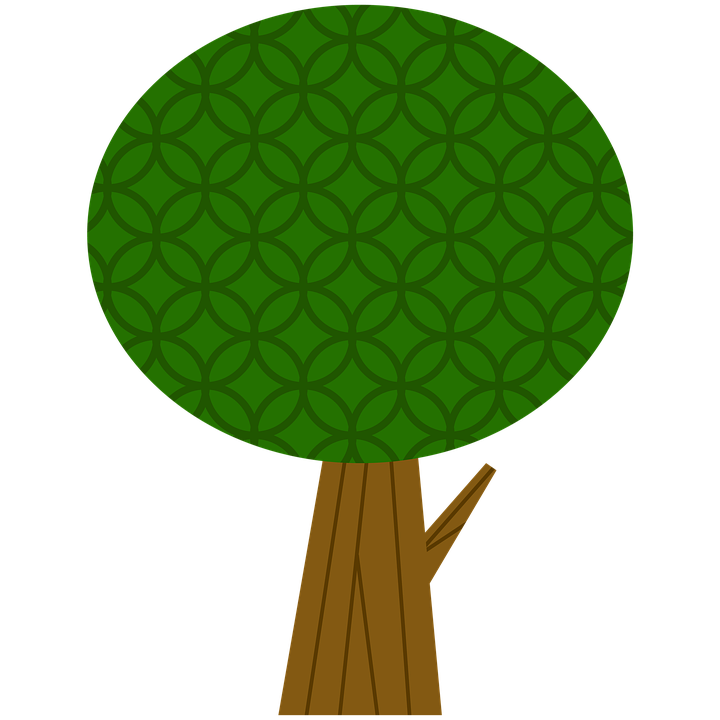 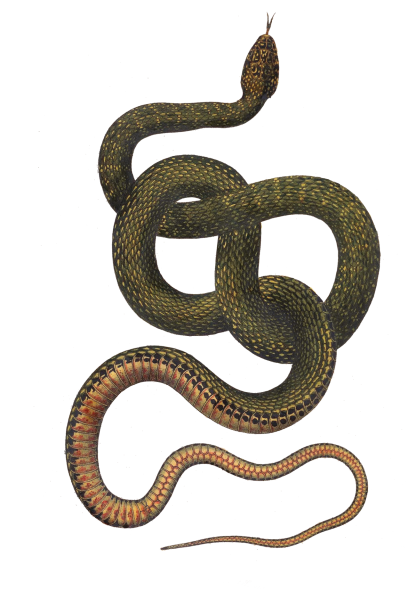 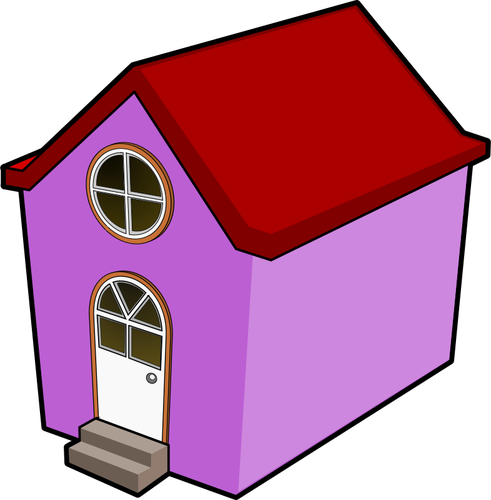 A
B
C
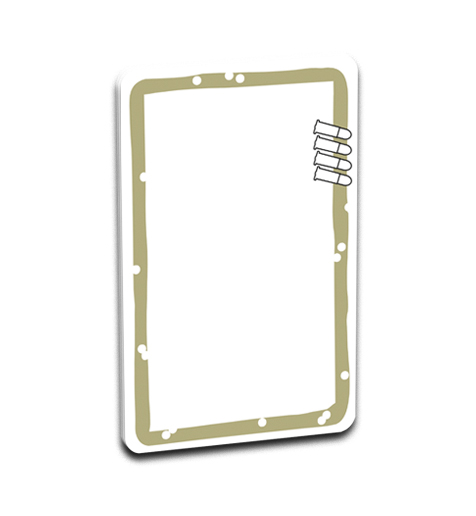 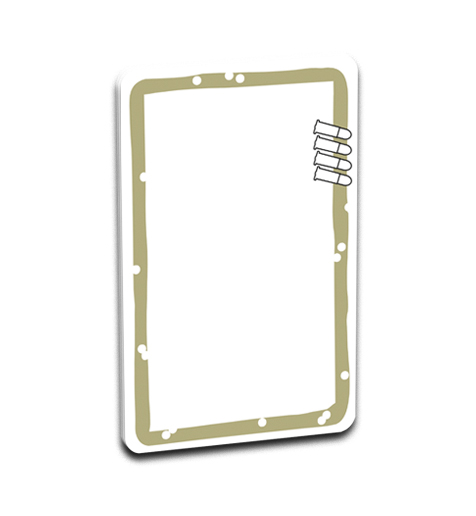 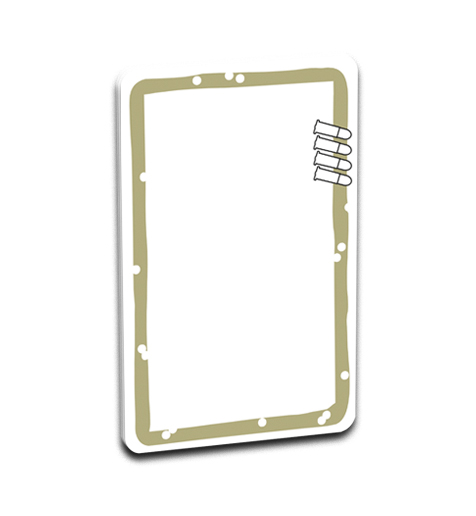 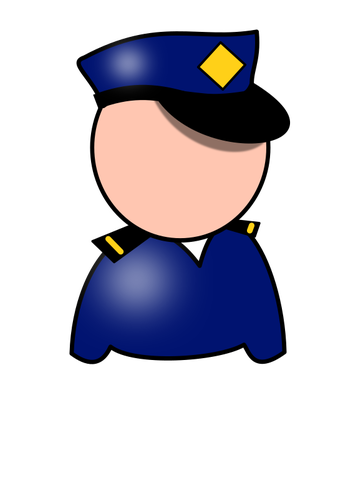 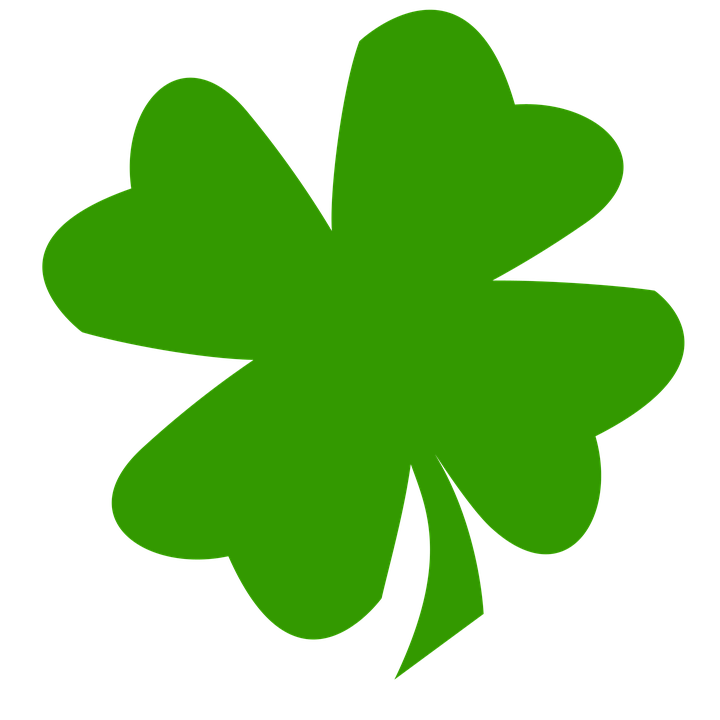 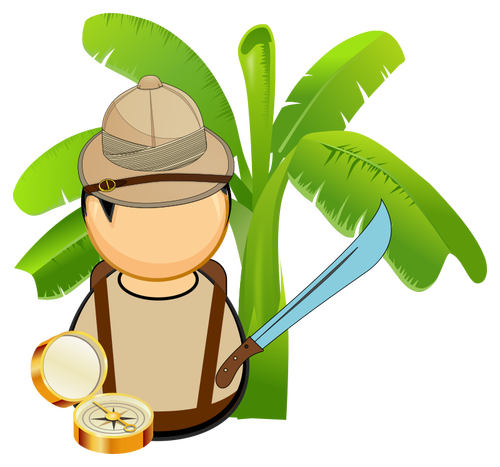 E
F
D